Biodiversity Sampling Week
NBFC – Biodiversità microbica
Paola Branduardi, Immacolata Serra, Marco Moracci, Roberta Iacono, Silvia Galafassi, Flavia Marinelli, Francesca Berini
In collaboration with ABOCA, Universita’ Insubria, IBISBA
Activities synthesis
MICRORGANISMI
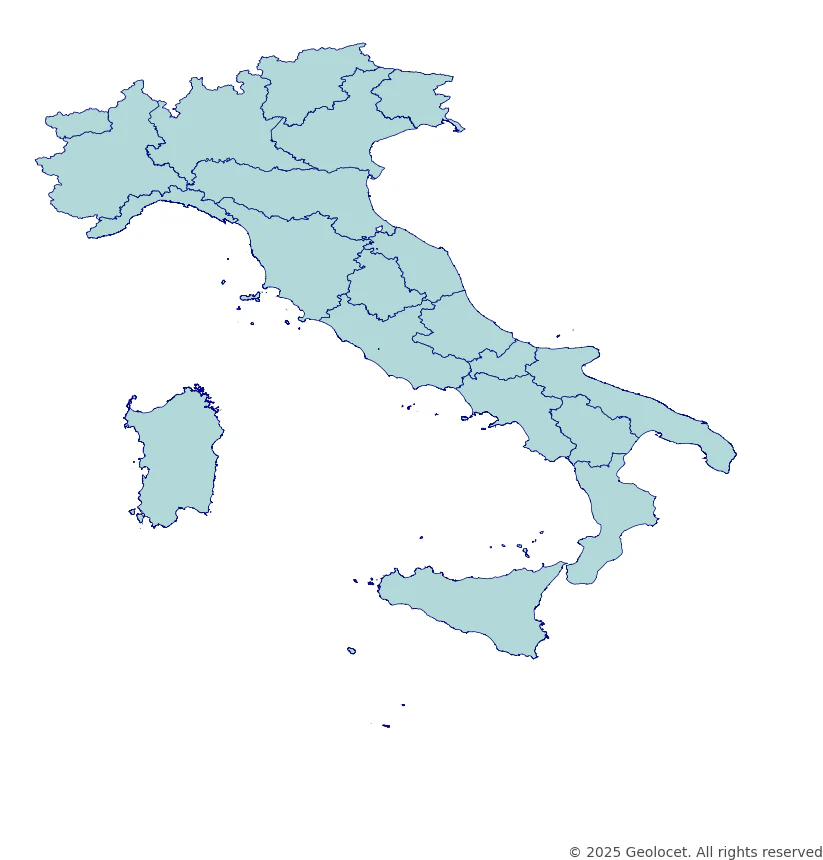 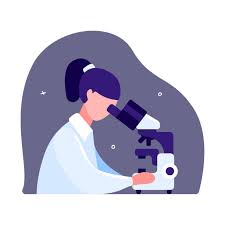 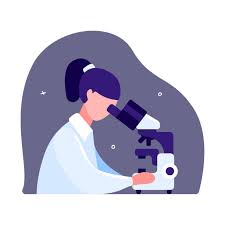 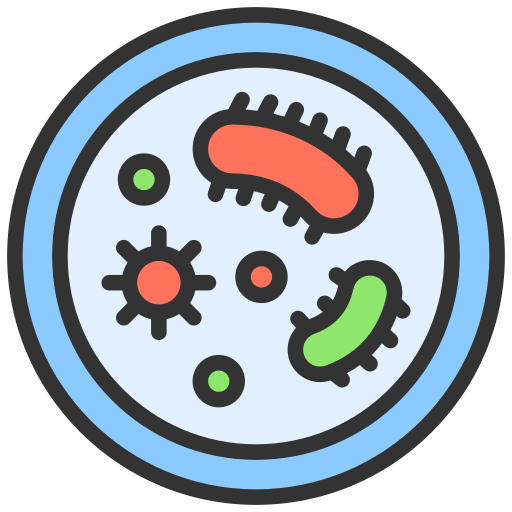 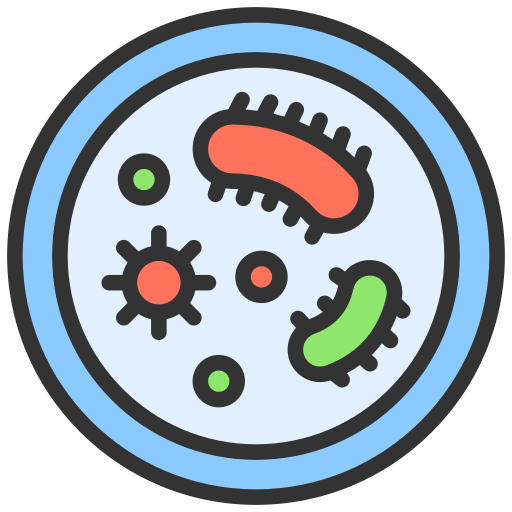 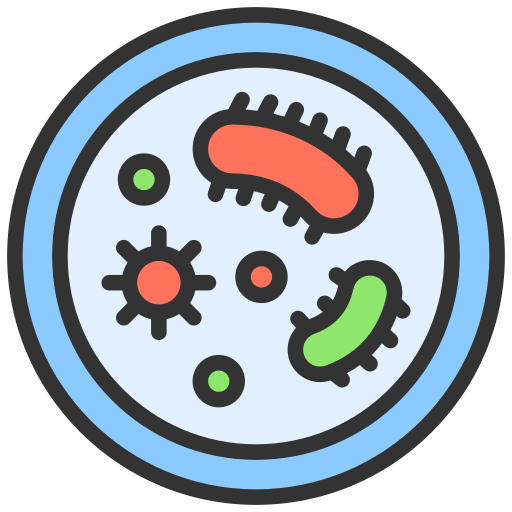 CITTA’
ACQUA
Scientists NBFC community
Scientists
NBFC community
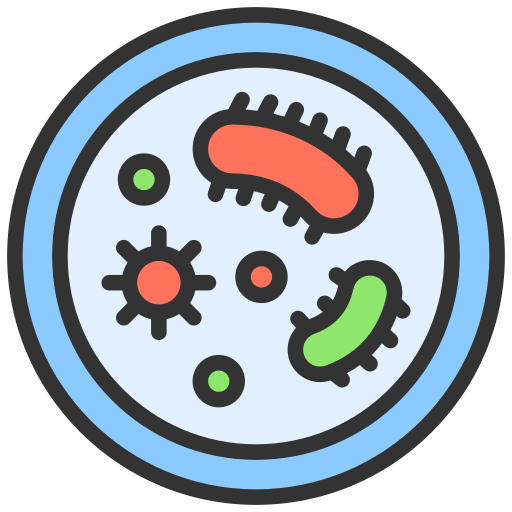 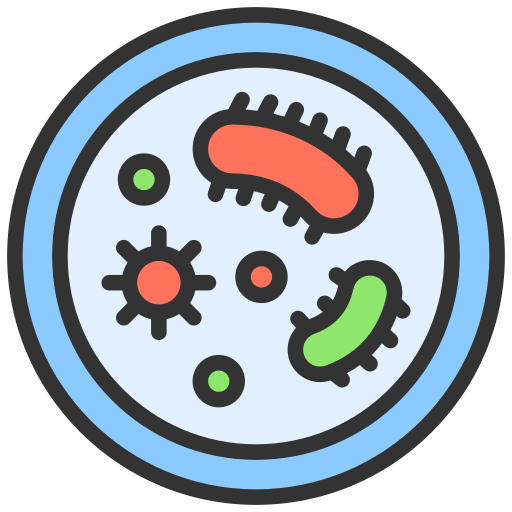 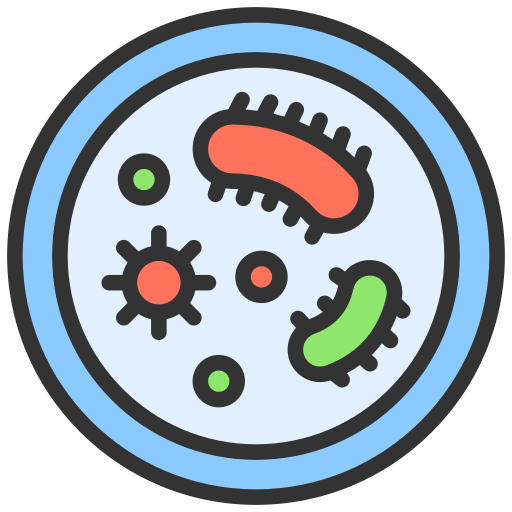 Global overview
Attività di monitoraggio NBFC coordinata tra gruppi di ricercatori
La biodiversità microbica risponde alle sollecitazioni ambientali ed agli impatti antropici, ma gli aspetti quantitativi e qualitativi di questa risposta sono ancora in larga parte sconosciuti.
Al contempo, potrebbero fornire importanti dati per mirare interventi di Safe and Sustainable by Design, così come di caratterizzazione di attività e/o molecole bioattive di interesse per applicazioni ed interventi Nature-positive
MICRORGANISMI
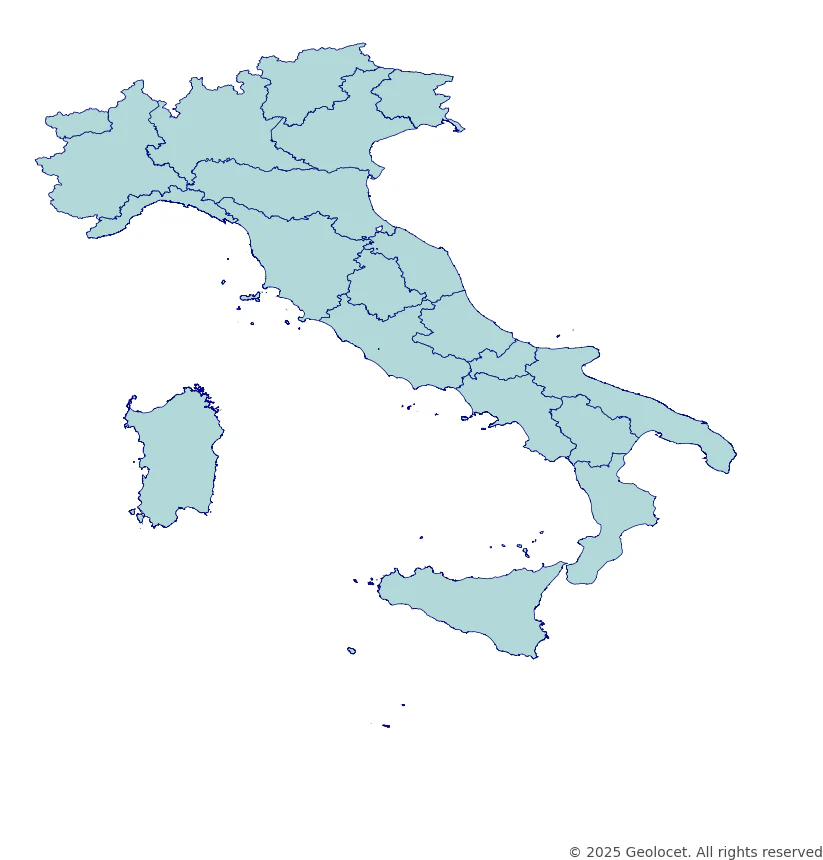 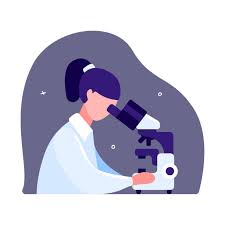 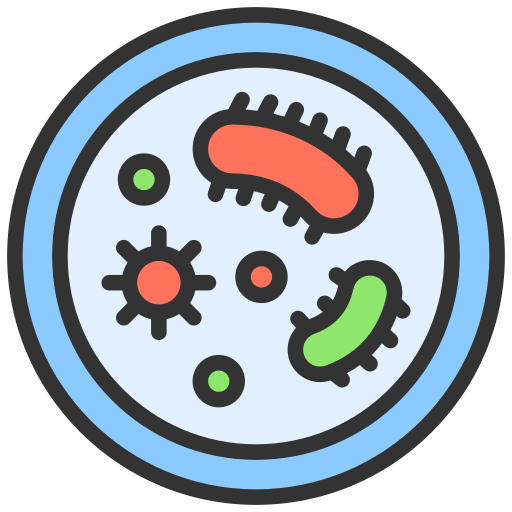 CITTA’
Scientists NBFC community
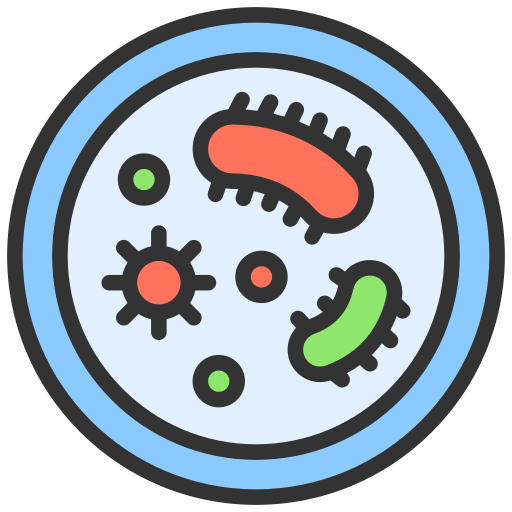 Global overview
Attività di monitoraggio NBFC coordinata tra gruppi di ricercatori
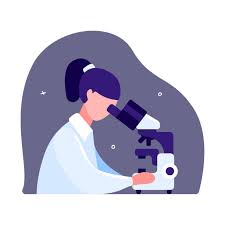 Attività di monitoraggio NBFC coordinata tra gruppi di ricercatori
CITTA’
REFERENTI: paola.branduardi@unimib.it; immacolata.serra@unimib.it; flavia marinelli; francesca berini
Scientists NBFC community
Habitat
Ciglio stradale di strade ad alta percorribilità. Strada Statale 36
Caratterizzazione della comunità microbica, sia in senso tassonomico che funzionale
Obiettivo
Campionamento di porzioni di suolo a bordo strada e alla distanza minima di 200 metri, in prossimità di stazione di rilevamento della percorrenza e dell’inquinamento atmosferico
Attività
Ricercatori NBFC
Operatori
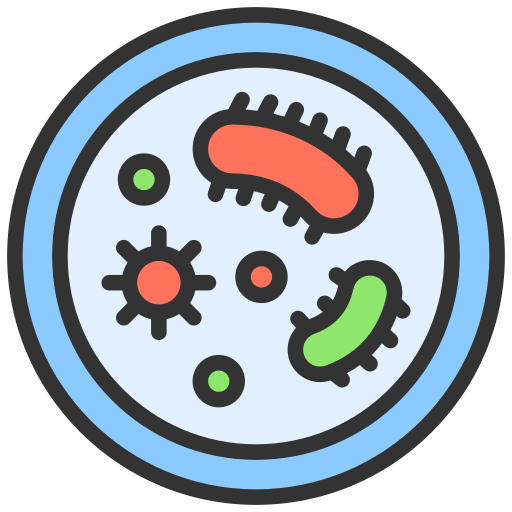 Regione
Lombardia (Strada Statale 36)
12-18 maggio
Durata
MICRORGANISMI
Università Milano-Bicocca (Dip. di Biotecnologie e Bioscienze), Università Insubria
Enti
MICRORGANISMI
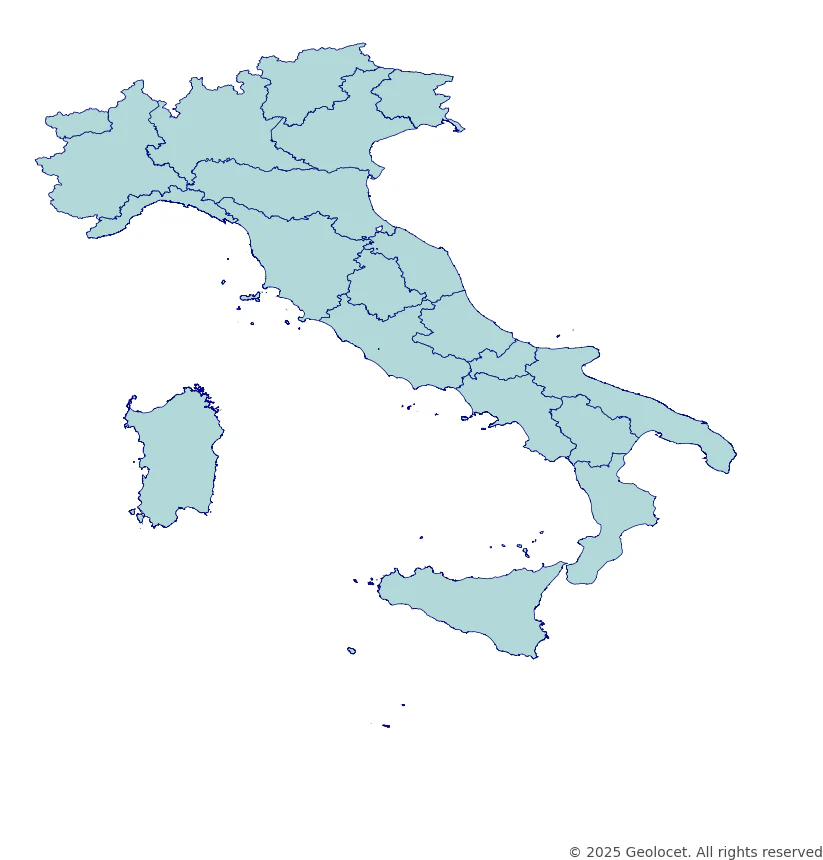 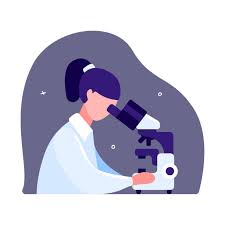 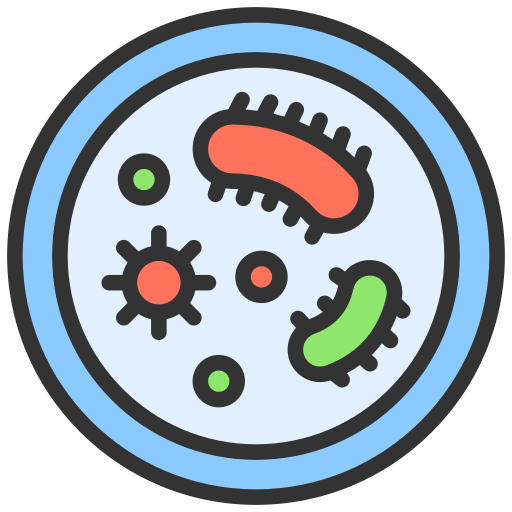 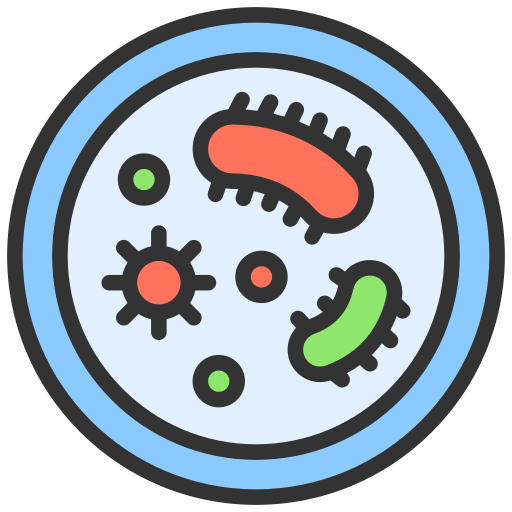 ACQUA
Scientists
NBFC community
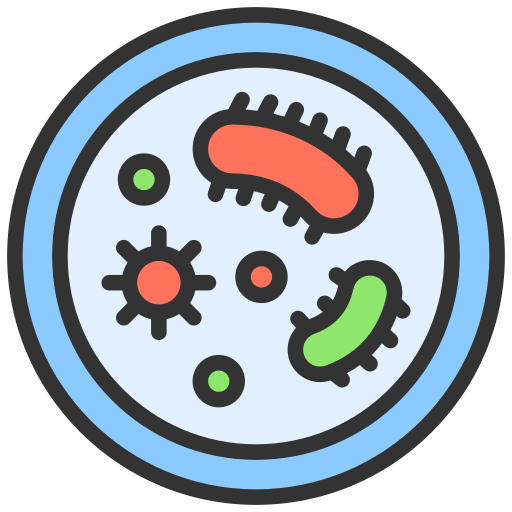 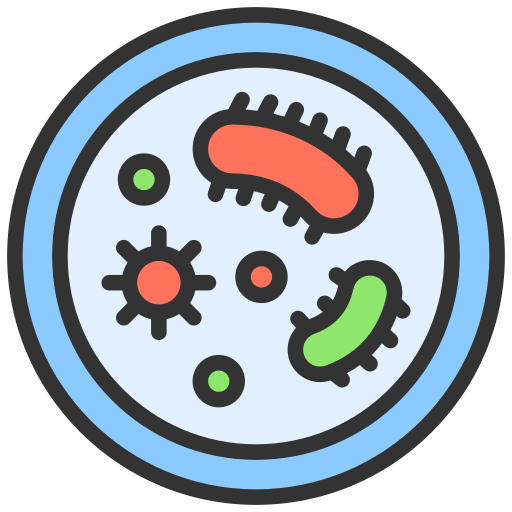 Global overview
Attività di monitoraggio NBFC coordinata tra gruppi di ricercatori
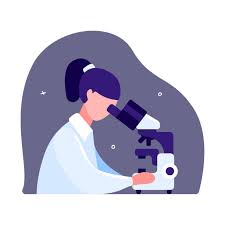 Attività di monitoraggio NBFC coordinata tra gruppi di ricercatori
ACQUA
REFERENTI: paola.branduardi@unimib.it; immacolata.serra@unimib.it; marianna.rusconi@irsa.cnr.it, stefano.polesello@irsa.cnr.it, LMattoli@aboca.it.
Scientists
NBFC community
Rio Torto, a monte e a valle del depuratore
Habitat
Caratterizzazione della comunità microbica, sia in senso tassonomico che funzionale
Obiettivo
Campionamento di acqua prima e dopo depuratori, in prossimità di enti di cura che fanno uso di farmaci di classi identificate in precedente campionamento nazionale
Attività
Ricercatori NBFC, ricercatori ABOCA
Operatori
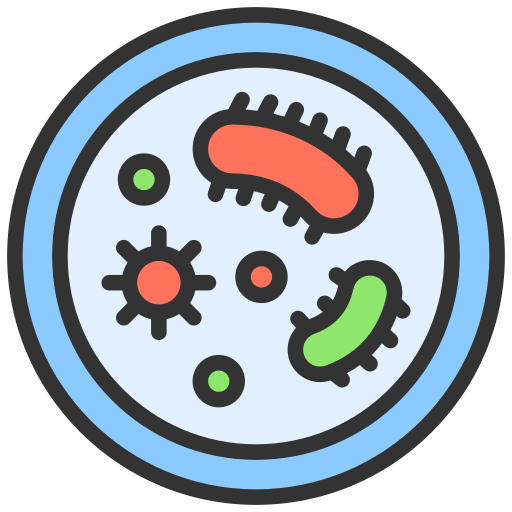 Regione
Lombardia
12-16 maggio
Durata
MICRORGANISMI
Università Milano-Bicocca (Dip. di Biotecnologie e Bioscienze), CNR IRSA, ABOCA
Enti
MICRORGANISMI
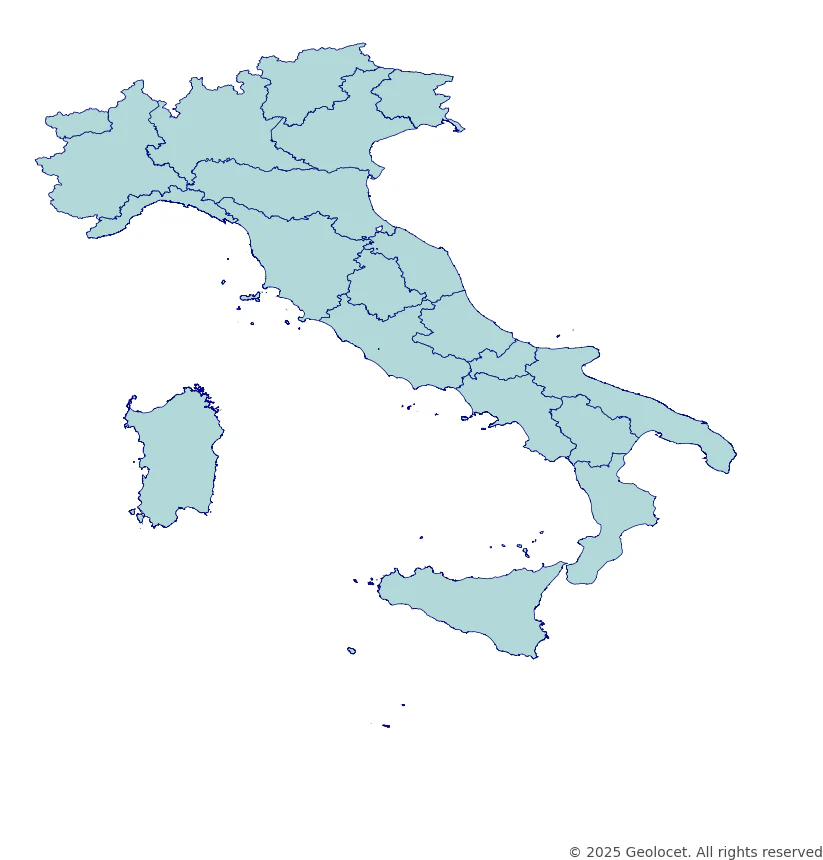 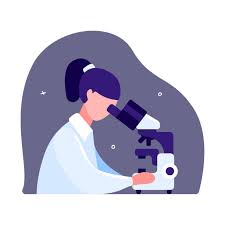 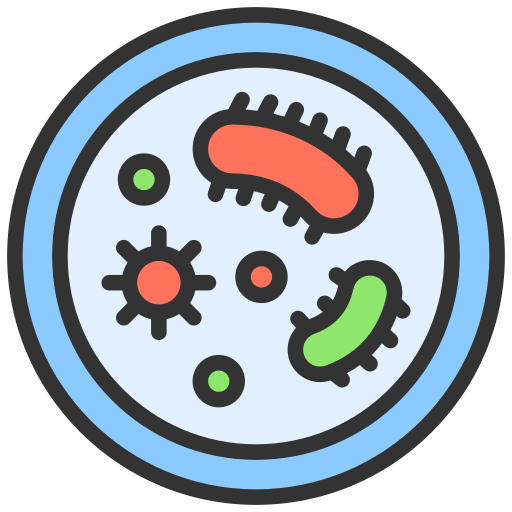 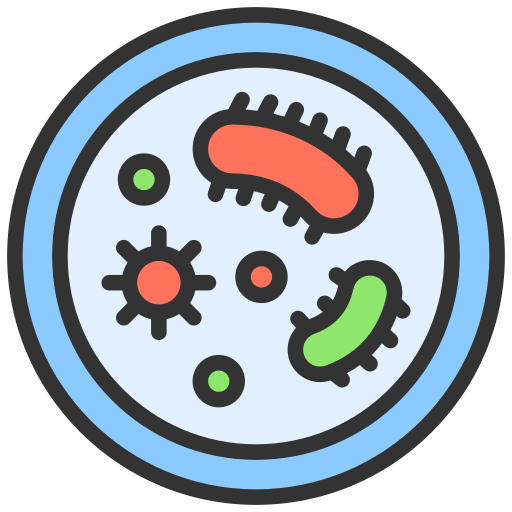 ACQUA
Scientists
NBFC community
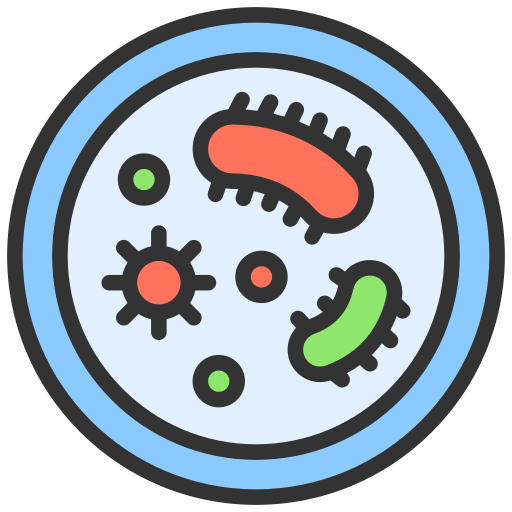 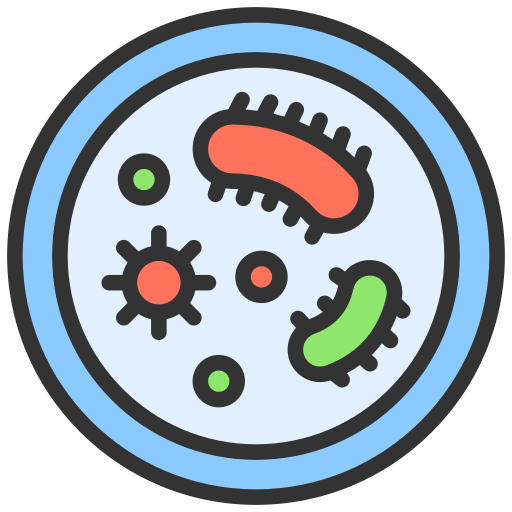 Global overview
Attività di monitoraggio NBFC coordinata tra gruppi di ricercatori
MICRORGANISMI
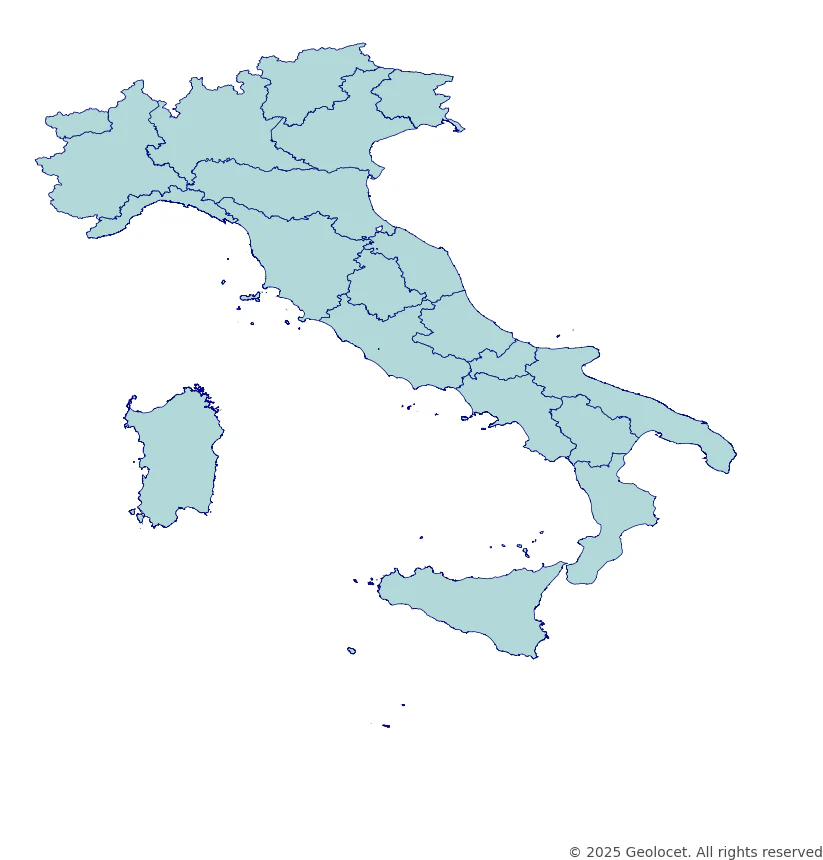 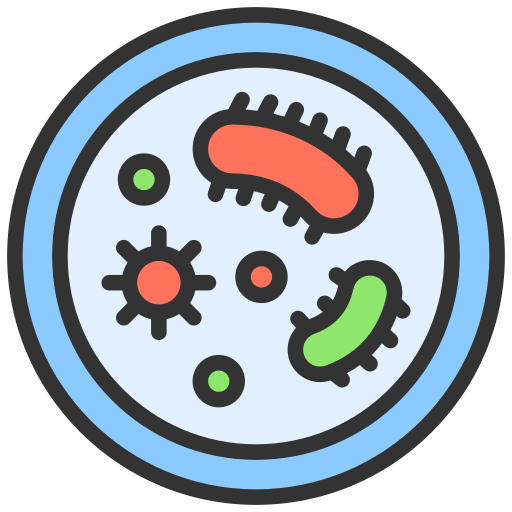 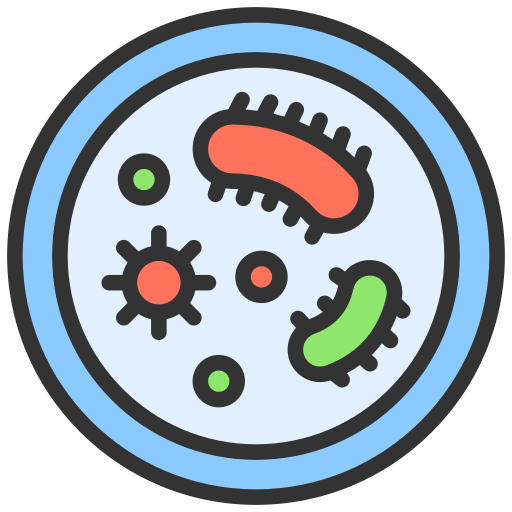 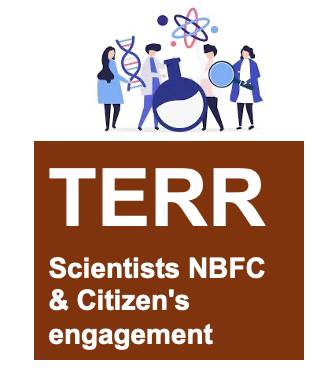 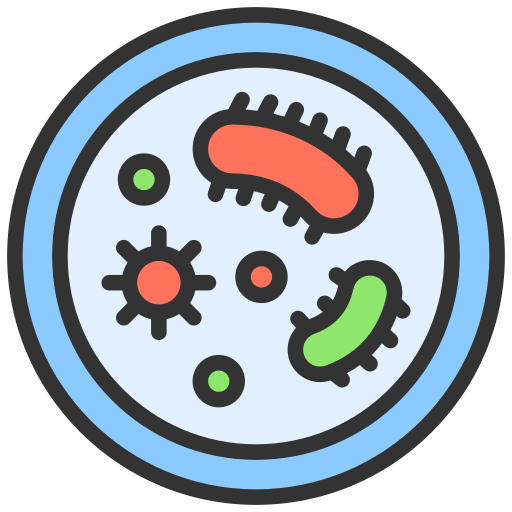 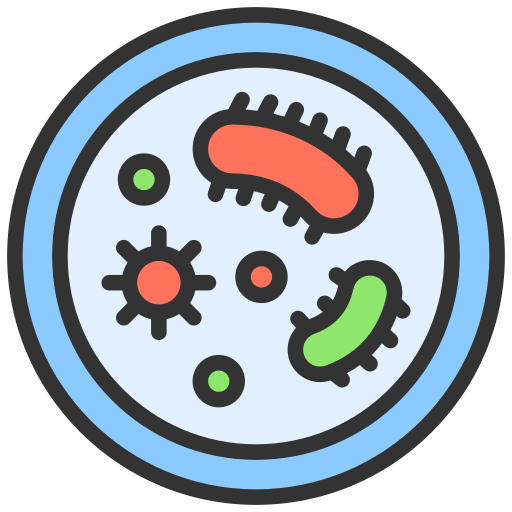 Global overview
Attività di monitoraggio NBFC coordinata tra gruppi di ricercatori
Attività di monitoraggio NBFC coordinata tra gruppi di ricercatori
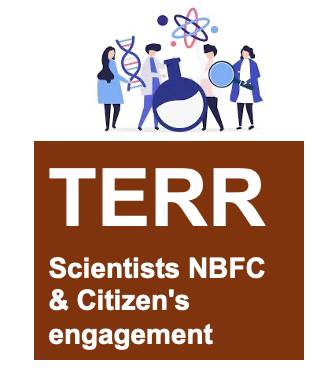 REFERENTI: marco.moracci@unina.it; roberta.iacono@unina.it
Ambiente geotermale presente sul ciglio stradale (Via Antiniana)
Habitat
Caratterizzazione tassonomica e funzionale della comunità microbica
Obiettivo
Campionamento di porzioni di suolo, costruzione di transetti a partire dalle fumarole con campionamenti a di suolo a diversa temperatura e pH.
Attività
Ricercatori NBFC
Operatori
Campania (Via Antiniana, Napoli)
Regione
12-18 maggio
Durata
Università degli Studi di Napoli Federico II (Dip. di Biologia), IBISBA
Enti